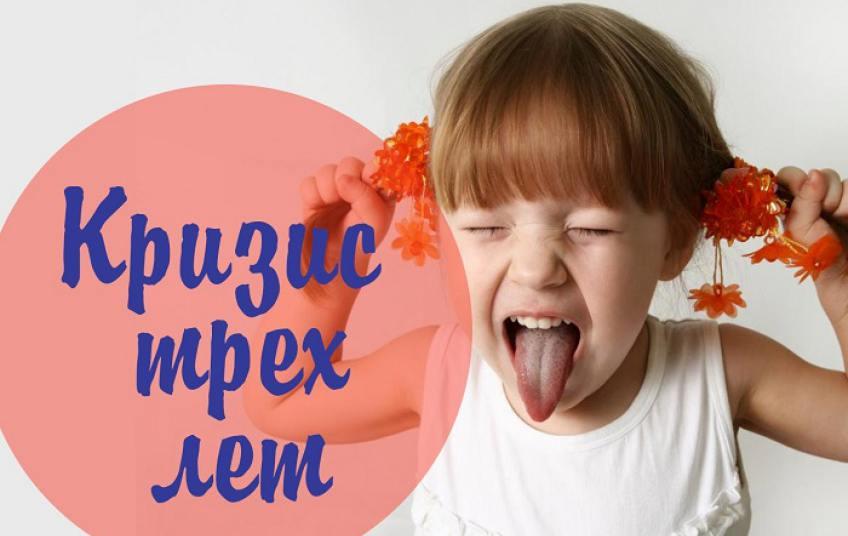 Педагог – психолог
Шахова Анна Александровна
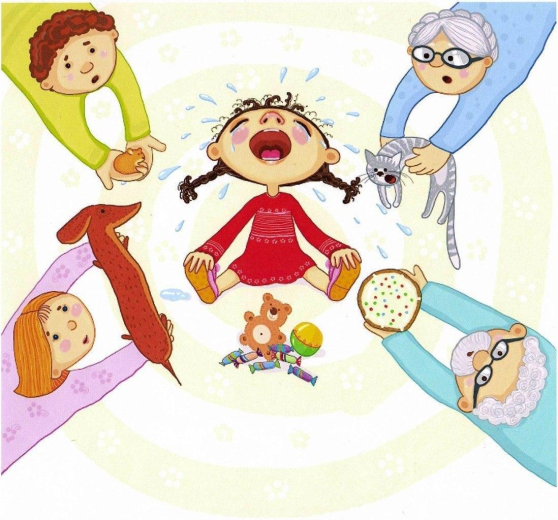 Признаки кризиса трех лет
Ребенок постоянно проверяет границы дозволенного;
Устраивает истерики по любому поводу и без;
Требует купить нужную ему игрушку, рыдая и катаясь по полу в магазине;
На прогулке убегает в противоположную от вас сторону;
Не реагирует на просьбы и слово «нельзя»;
Негативно воспринимает любые ваши предложения;
На все отвечает «нет», «не хочу», «не буду»;
Пытается все делать самостоятельно и по-своему: сам натягивает куртку, сам садится есть, если что-то не получается — закатывает истерику;
Не поддается переубеждению.
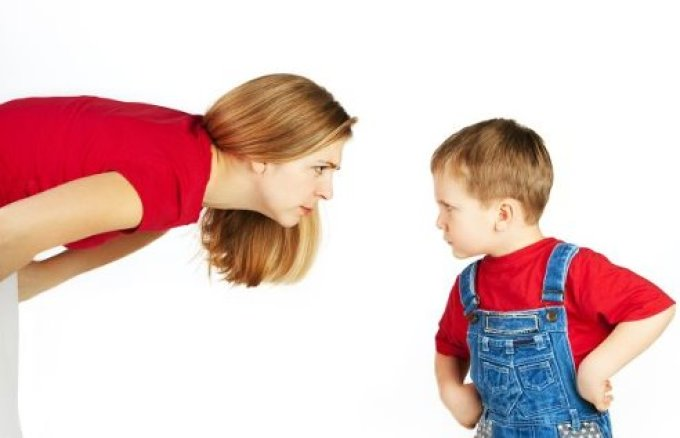 Причины кризиса трех лет
В возрасте трех лет ребенок пытается отделять свое «я» от родительского. 

	Он начинает осознавать себя отдельной самостоятельной личностью со своими желаниями, которые нужно отстаивать.
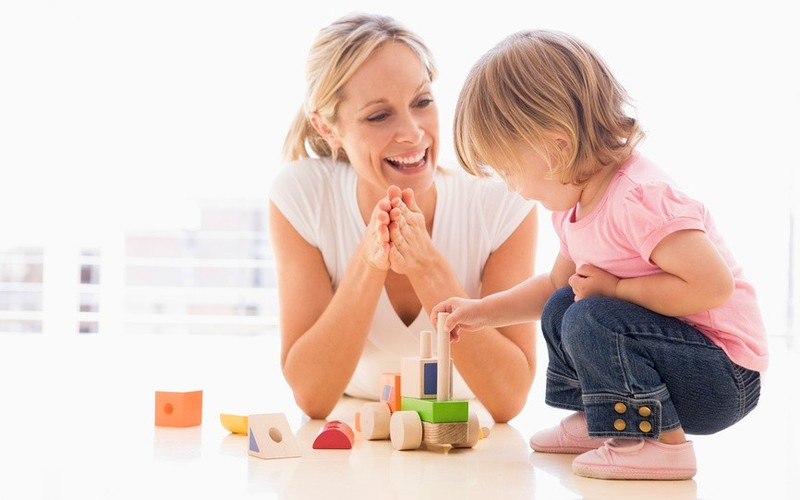 Рекомендации родителям
Не пытайтесь переделывать ребенка, воспитывать его и «ломать» под себя;
Предоставьте ребенку возможность выбора;
Помогите ребенку принять себя;
Обратитесь к специалистам;
«Спокойствие, только спокойствие!» (ничего не предпринимать и не решать до тех пор, пока малыш полностью не успокоится. К трем годам вы уже достаточно хорошо знаете своего ребенка и наверняка имеете в запасе парочку способов того, как можно успокоить малыша);
 «Что наша жизнь? Игра!» (Научиться соотносить «могу» и «хочу» - это задача развития на ближайшее время. И экспериментировать с этим ребенок будет постоянно и в самых разных обстоятельствах. А родители своим участием в таких экспериментах могут реально помочь ребенку быстрее преодолеть кризис, сделать его менее болезненным и для самого малыша, и для всех окружающих);
«Методом проб и ошибок» (Определите для себя те границы, выходить за которые ребенок не имеет права. Например, нельзя играть на проезжей части, нельзя пропускать дневной сон, нельзя гулять по лесу без шапки и т.д. В других ситуациях предоставьте малышу свободу действовать по его собственному разумению).